FIGURE 4. Grey matter injury is reduced in adult mice after intrauterine injection of lipopolysaccharide (LPS) in ...
J Neuropathol Exp Neurol, Volume 66, Issue 6, June 2007, Pages 552–561, https://doi.org/10.1097/01.jnen.0000263870.91811.6f
The content of this slide may be subject to copyright: please see the slide notes for details.
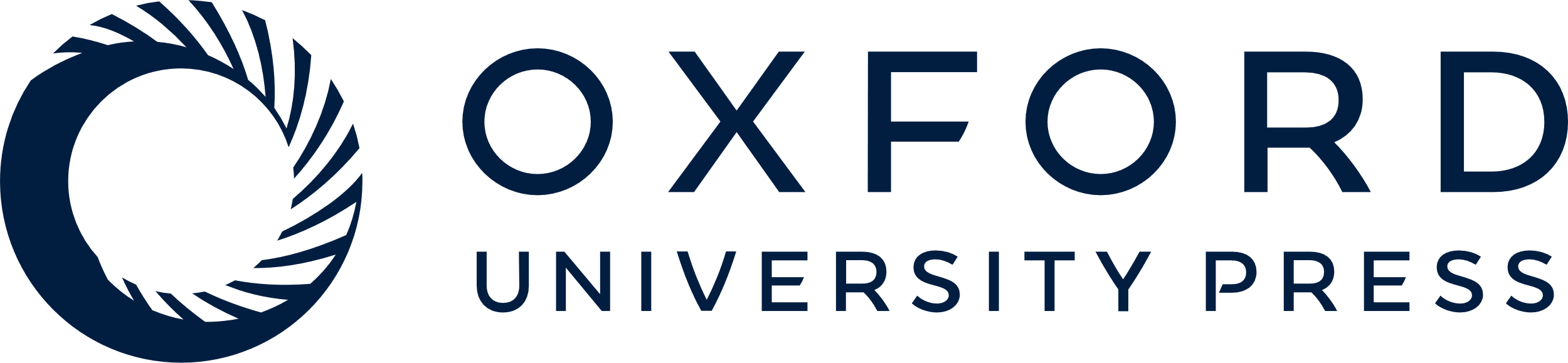 [Speaker Notes: FIGURE 4. Grey matter injury is reduced in adult mice after intrauterine injection of lipopolysaccharide (LPS) in combination with hypoxia-ischemia at postnatal day (PND) 70. Brain total tissue volume loss (A), neuropathologic total score (B), and neuropathologic score (C) in the cortex (Cx), hippocampus (Hip), thalamus (Tha) and striatum (Stri) at PND75. Saline group, n = 13; LPS group, n = 19. (D) Representative picture of saline and LPS pre-exposed brain sections with microtubule-associated protein-2 (MAP-2) staining. **, p < 0.01.


Unless provided in the caption above, the following copyright applies to the content of this slide: Copyright © 2007 by the American Association of Neuropathologists, Inc.]